Działanie „LEADER”
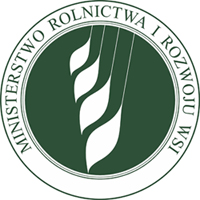 Podstawa prawna
Art. 42-45 Rozporządzenia Parlamentu Europejskiego i Rady w sprawie wsparcia rozwoju obszarów wiejskich przez Europejski Fundusz Rolny na rzecz Rozwoju Obszarów Wiejskich (EFRROW) oraz art. 28-31 Rozporządzenia Parlamentu Europejskiego i Rady ustanawiającego wspólne przepisy (…) [tzw. Rozporządzenie CPR]
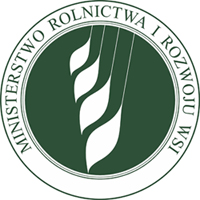 Obszar kwalifikujący się do wsparcia
Podejście Leader będzie realizowane na następujących obszarach:
1)	Gminy wiejskie
2)	Gminy miejsko-wiejskie i gminy miejskie z wyłączeniem miejscowości powyżej 20 000 mieszkańców


Jedna lokalna strategia rozwoju będzie realizowana na obszarze zamieszkanym przez minimum 30 000 mieszkańców i maksimum 150 000 mieszkańców i obejmować obszar przynajmniej 2 gmin.
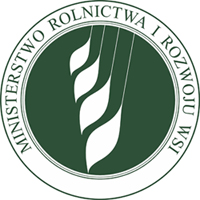 Kryteria dostępu i wyboru lokalnych strategii rozwoju
Kryteria dostępu zostały określone w art. 28 – 30 rozporządzenia WRS.
Kryteria wyboru dotyczą oceny potencjału i doświadczenia LGD oraz jakości strategii
(wynika z wytycznych KE do CLLD).
Premiowane będą kryteria oceny operacji opracowane przez LGD, które są powiązane z celami horyzontalnymi.
Podczas opracowywania kryteriów zostaną wykorzystane wyniki badania nt. kryteriów
wyboru LGD i LSR, będą one także podlegały konsultacjom z podmiotami  zaangażowanymi w podejście Leader.
Kryteria zostaną przyjęte przez Komitet Monitorujący Program.
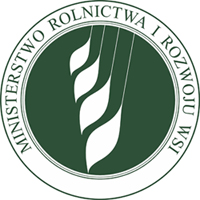 Zaliczki

LGD mogą ubiegać się o otrzymanie zaliczki nie przekraczającej 50% wsparcia publicznego związanego z kosztami bieżącymi i kosztami aktywizacji na zasadach określonych w art. 42 oraz art. 70 rozporządzenia EFRROW.

Beneficjenci realizujący operacje inwestycyjne mogą ubiegać się o zaliczkę zgodnie z art. 46 oraz art. 70 rozporządzenia EFRROW.

Przewiduje się również możliwość uzyskania przez LGD zaliczki na realizację projektu parasolowego.
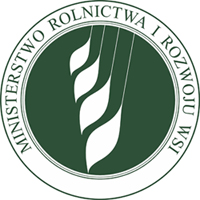 ZADANIA LGD (podstawowy zakres zadań realizowanych przez LGD w ramach podejścia Leader, wyznaczony w art. 30 ust. 3 rozporządzenia CPR):
rozwijanie potencjału podmiotów lokalnych do opracowywania i realizowania operacji,
 opracowanie niedyskryminującej i przejrzystej procedury i kryteriów wyboru operacji, które pozwalają uniknąć konfliktów interesów, gwarantują, że co najmniej 50 % głosów w decyzjach dotyczących wyboru pochodzi od partnerów spoza sektora publicznego, przewidują możliwość odwołania się od decyzji w sprawie wyboru i umożliwiają wybór w drodze procedury pisemnej,
 zapewnianie spójności ze strategią rozwoju lokalnego podczas wyboru operacji poprzez uszeregowanie ich pod względem ważności w zależności od ich wkładu w realizację celów strategii,
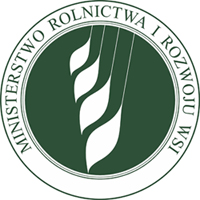 ZADANIA LGD (podstawowy zakres zadań realizowanych przez LGD w ramach podejścia Leader, wyznaczony w art. 30 ust. 3 rozporządzenia CPR):

opracowanie i publikowanie zaproszeń do składania wniosków lub trwająca procedura składania projektów, w tym określanie kryteriów wyboru,
 przyjmowanie wniosków o wsparcie i dokonywanie ich oceny,
 wybór operacji i ustalanie kwoty wsparcia oraz, w stosownych przypadkach, przedkładanie wniosków do organu odpowiedzialnego za ostateczną weryfikację kwalifikowalności przed zatwierdzeniem,
 monitorowanie realizacji strategii rozwoju lokalnego i operacji będących przedmiotem wsparcia oraz przeprowadzanie szczegółowych działań w zakresie oceny związanych ze strategią rozwoju lokalnego.
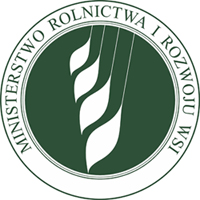 Uszczegółowienie
2. W ramach zadania rozwijanie potencjału podmiotów lokalnych do opracowywania i realizowania operacji LGD zobowiązana będzie do przygotowania strategii komunikacyjnej określającej m.in. metody współpracy ze społecznością lokalną, wskazując konkretne grupy docelowe, wskaźniki produktu i rezultatu oraz powiązanie z celami i wskaźnikami LSR.
3. W ramach zadania polegającego na wyborze operacji i ustalaniu kwoty wsparcia większość 
czynności zmierzających do ustalenia czy należna jest pomoc proponuje się przewidzieć jako zadanie LGD, tj.
	podjęcie decyzji o wyborze i kwocie wsparcia projektu do realizacji LSR, a więc także ocena jego zgodności z tą LSR,
 	wskazywanie wnioskodawcom braków/nieprawidłowości w złożonych wnioskach,
 	weryfikacja uzupełnień przekazanych przez wnioskodawców,
 	odmowa wyboru projektu, 
LGD przekazuje do podmiotu wdrażającego (samorządu województwa) do ostatecznej weryfikacji kwalifikowalności. 
Jedynie wnioski możliwe do akceptacji w niezmiennym kształcie (brak możliwości wzywania beneficjenta do uzupełnień przez podmiot wdrażający).
W przypadku braku możliwości zatwierdzenia wniosku w kształcie przekazanym przez LGD, samorząd województwa zwróci wniosek do LGD w celu dalszej pracy nad projektem.
4. Projekty parasolowe
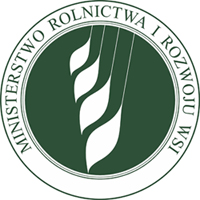 ZADANIA SW
wybór i zatwierdzenie LSR, zatwierdzanie zmian LSR
 	kontrola i monitorowanie realizacji LSR i działalności LGD,
 	nadzór nad przestrzeganiem zasady unikania konfliktu interesów w LGD,
 uchylanie uchwał LGD w zakresie realizacji LSR ,w przypadkach……. (do konsultacji ze służbami prawnymi
 	ostateczna weryfikacja kwalifikowalności operacji
 inne zadania delegowane przez IZ (podpisywanie umów przyznania pomocy) lub AP (rozpatrywanie wniosków o płatność, wystawianie zlecenia płatności) w zakresie przyznawania i wypłaty pomocy.
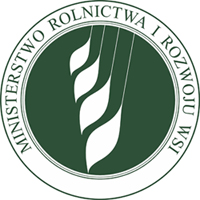 Podejście Leader ma na celu sprostanie następującym wyzwaniom:

przeciwdziałanie wykluczeniu społecznemu i wzmocnienie kapitału społecznego, w tym z wykorzystaniem rozwiązań innowacyjnych i wspieranie inicjatyw lokalnych,

tworzenie miejsc pracy i stworzenie warunków umożliwiających podjęcie pracy osobom dotąd pozostającym bez pracy, a także stworzenie korzystnych warunków do tworzenia nowych firm, sprzyjających zwiększeniu potencjału osób wykluczonych lub zagrożonych wykluczeniem z rynku pracy,

wykorzystanie lokalnych zasobów: surowców, miejscowej infrastruktury, lokalizacji (położenia geograficznego), dziedzictwa kulturowego, historycznego (tradycji), przyrodniczego, potencjału mieszkańców, itp.
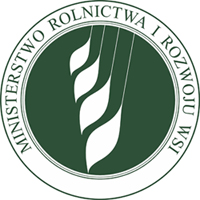 Cele szczegółowe powiązane
 1C – promowanie uczenia się przez całe życie oraz szkolenia zawodowego w sektorze rolnym i leśnym. W ramach podejścia Leader wspierane będą szkolenia dla rolników pozwalające na różnicowanie działalności (art. 15 i 16) lub LGD w ramach aktywizacji prowadzić będzie działania mające na cele skierowanie osób zainteresowanych podniesieniem swoich kwalifikacji do odpowiednich instytucji (np. ODR) poprzez nawiązanie stałej współpracy z tymi instytucjami,
 3A – lepsze zintegrowanie głównych producentów z łańcuchem dostaw żywnościowym poprzez systemy jakości, promocję na rynkach lokalnych i krótkie cykle dostaw. W ramach podejścia Leader wspierane będą operacje z zakresu małego przetwórstwa oraz tworzenie sieci w zakresie utworzenia krótkich łańcuchów dostaw i rynków lokalnych oraz działań promocyjnych i marketingowych (art. 18 ust. 1 b, art. 21 oraz 36),
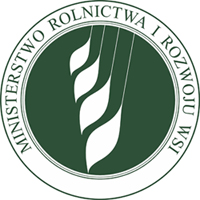 Cele szczegółowe powiązane cd.
 6A – ułatwianie różnicowania działalności, zakładania nowych, małych przedsiębiorstw i tworzenia miejsc pracy. W ramach podejścia Leader realizowane będą operacje w zakresie rozwoju przedsiębiorczości (art. 20 ust. 1 lit. b), a także inwestycje w infrastrukturę usług dla ludności (społeczną, usług prozdrowotnych, w zakresie turystyki, rekreacji, kultury, dziedzictwa kulturowego i przyrodniczego, (art. 21).
 6C – zwiększanie dostępności technologii informacyjno-komunikacyjnych na obszarach wiejskich oraz podnoszenie poziomu korzystania z nich i poprawianie ich jakości. W ramach podejścia Leader wspierane będą operacje z zakresu wykorzystania technologii informacyjnych w rozwoju pozarolniczych miejsc pracy czy udostępniania zasobów kulturowych, przyrodniczych i turystycznych obszarów wiejskich.
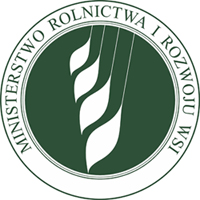 Zakres działania:
Wsparcie przygotowawcze
Realizacja operacji w ramach LSR
Przygotowanie i realizacja działań w zakresie współpracy
Koszty bieżące
Aktywizacja
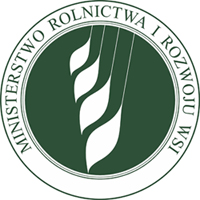 Działanie „LEADER” 

Poddziałanie „Wsparcie przygotowawcze”
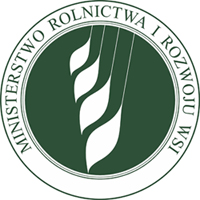 Poddziałanie „Wsparcie przygotowawcze”
Rodzaj operacji
wsparcia w ramach kosztów bieżących i aktywizacji oraz
przygotowanie LSR zawierającej diagnozę obszaru przygotowaną we współpracy ze społecznościami lokalnymi.

Z uwagi na znaczne pokrycie obszaru kwalifikującego się do objęcia podejściem Leader przez LGD wybrane do realizacji LSR w ramach PROW 2007-2013, nie przewiduje się wsparcia w ramach „pakietu startowego LEADER”.
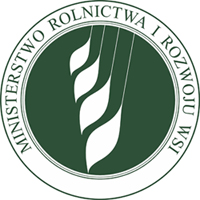 Poddziałanie „Wsparcie przygotowawcze”
Koszty kwalifikowalne
Do kosztów kwalifikowalnych zalicza się:
•	koszty administracyjne, w tym koszty osobowe,
•	koszty działań szkoleniowych przygotowujących lokalnych partnerów do opracowania i wdrażania LSR,
•	koszty związane z opracowaniem LSR, w tym koszty badań, analiz, opracowańi prowadzenia konsultacji ze społecznościami lokalnymi wspierających przygotowanie LSR (ograniczenie do 5% wszystkich kosztów) oraz koszty doradztwa.
Beneficjenci
Stowarzyszenia mające osobowość prawną działające w oparciu przepisy dotyczące
stowarzyszeń zawarte w ustawie o rozwoju obszarów wiejskich.
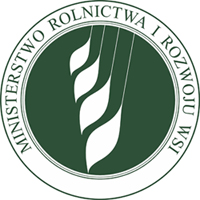 Poddziałanie „Wsparcie przygotowawcze”
Zasady dotyczące ustanawiania kryteriów wyboru
Dotyczyć będą m.in. doświadczenia wnioskodawcy w zakresie realizacji projektówz wykorzystaniem funduszy unijnych, pracy ze społecznościami lokalnymi. Ponadto ocenie podlegać będzie syntetyczna wizja rozwoju obszaru objętego swoją działalnością z wykorzystaniem środków pochodzących z EFRROW. Kryteria zostaną przyjęte przez Komitet Monitorujący Program.
Rodzaj wsparcia
Pomoc, która w zależności od rodzaju kosztów oraz decyzji wnioskodawcy może przyjąć formę: zwrotu kosztów kwalifikowalnych, płatności ryczałtowych lub finansowania ryczałtowego określonego przez zastosowanie wartości procentowej do jednej lub kilku kategorii kosztów. Na wniosek wnioskodawcy, część wsparcia może być przekazana poprzez wypłatę zaliczki.
Intensywność pomocy
Do 95% kosztów kwalifikowanych operacji.
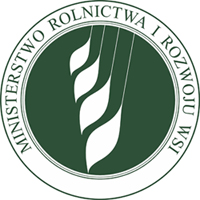 Działanie „LEADER” 

Poddziałanie „ Realizacja operacji w ramach LSR”
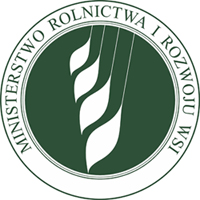 Poddziałanie „Realizacja operacji w ramach LSR”
Zakres wsparcia:

Transfer wiedzy i innowacji oraz doradztwo (art. 15 i 16)
Przetwórstwo i marketing produktów rolnych, w tym inkubatory „kuchenne” (art. 18 ust. lit. b)
Rozwój przedsiębiorczości (art. 20 ust. 1 lit. b)
Podstawowe usługi i odnowa wsi na obszarach wiejskich (art. 21) - poprawa stanu dziedzictwa przyrodniczego i kulturowego wsi, świadczenie usług społecznych lub kulturalnych dla ludności, turystyka i rekreacja
Tworzenie i funkcjonowanie sieci w zakresie krótkich łańcuchów dostaw (art.36).
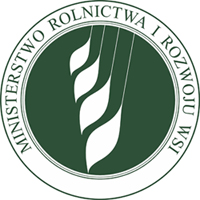 Poddziałanie „Realizacja operacji w ramach LSR”
Rodzaj wsparcia
Refundacja kosztów
Intensywność pomocy
Od 50 % do 100% kosztów kwalifikowanych operacji, w zależności od rodzaju beneficjenta i dochodowości inwestycji
Zasady dotyczące ustanawiania kryteriów wyboru
Kryteria wyboru zostaną określone przez LGD w LSR i będą podlegały ocenie podczas konkursu na wybór LSR. Każda zmiana w zakresie kryteriów wyboru będzie wymagała zgody instytucji, z którą LGD podpisała umowę na realizację LSR (samorząd województwa). Premiowane będą operacje:
•	innowacyjne,
•	przewidujące zastosowanie rozwiązań zapewniających ochronę środowiska
•	przeciwdziałające zmianie klimatu
•	sprzyjające tworzeniu miejsc pracy,
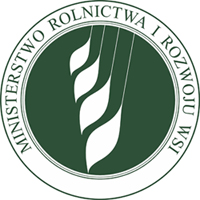 Transfer wiedzy i innowacji oraz doradztwo
Beneficjenci
Podmioty świadczące usługi szkoleniowe posiadające zdolność do czynności prawnych 

Warunki kwalifikowalności
Pomoc może być przyznana tylko beneficjentowi posiadającemu dokumenty
potwierdzające kwalifikacje personelu do przeprowadzenia szkolenia.
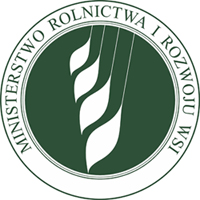 Przetwórstwo i marketing produktów rolnych
Beneficjenci
Mikroprzedsiębiorcy (w rozumieniu zalecenia Komisji nr 2003/361/WE) prowadzący działalność w zakresie przetwórstwa, przygotowania do sprzedażyi wprowadzania do obrotu produktów rolnych (także rolnicy prowadzący działalność gospodarczą lecz ubezpieczeni w KRUS) oraz rolnicy deklarujący podjęcie działalności w ww. zakresie w związku z uzyskaną pomocą.
W przypadku operacji polegających na tworzeniu tzw. inkubatorów „kuchennych” – podmioty posiadające zdolność do czynności prawnych utworzone w celu organizacji inkubatora „kuchennego”.
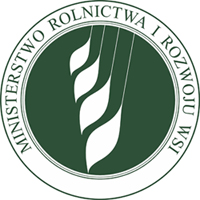 Przetwórstwo i marketing produktów rolnych
Warunki kwalifikowalności
•	operacja jest zgodna z lokalną strategią rozwoju.
•	operacja jest uzasadniona ekonomicznie (biznesplan).
•	inwestycja spełnia wymagania dot. prowadzenia danej działalności gospodarczej określone prawem (standardy). W przypadku mikroprzedsiębiorców prowadzących działalność przetwórczą standardy muszą być spełnione na dzień składania wniosku o przyznanie pomocy, natomiast w przypadku podmiotów planujących podjęcie działalności gospodarczej na dzień złożenia ostatniego wniosku o płatność.
•	pomoc pomoże być przyznana tylko raz w okresie realizacji Programu.
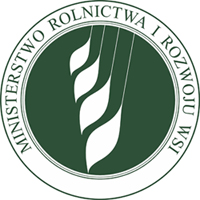 Przetwórstwo i marketing produktów rolnych
Dodatkowe informacje specyficzne dla danego działania
Inkubator „kuchenny” to podmiot działający w celu udostępnienia lokalnym producentom rolnym lub małym przetwórcom infrastruktury (pomieszczeń wyposażonych w urządzenia i maszyny niezbędne do przetwarzania i przygotowania produktów rolnych do sprzedaży), spełniającej wymagania weterynaryjne, sanitarne, dobrostanu zwierząt i ochrony środowiska. 
Usługi świadczone przez inkubator obejmowałyby również doradztwo (prawne, technologiczne i marketingowe), a także przygotowanie narzędzi internetowych niezbędnych do sprzedaży produktów rolnych. Zaawansowana forma inkubatora oferowałaby możliwość przechowywania produktów oraz wsparcie w ich dystrybucji. Dodatkową korzyścią utworzenia inkubatora będą utworzone miejsca pracy.
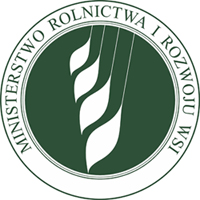 Rozwój przedsiębiorczości
Beneficjent
Osoba fizyczna, osoba prawna, jednostka organizacyjna nieposiadająca osobowości prawnej, prowadząca działalność gospodarczą jako mikro- lub małe przedsiębiorstwo przez co najmniej dwa lata przed złożeniem wnioskuo przyznanie pomocy. Warunek ten nie dotyczy operacji z zakresu odnawialnych źródeł energii.
Warunki kwalifikowalności
1)	siedziba lub oddział lub miejsce zamieszkania przedsiębiorcy (w tym deklarowany na potrzeby podatkowe), a w przypadku operacji związanychz nieruchomością, również miejsce położenia nieruchomości, znajdują się na obszarze wiejskim, poza obszarem funkcjonalnym miasta,
2)	w wyniku realizacji operacji zostanie utworzone co najmniej jedno miejsce pracy; Warunek ten nie jest konieczny w przypadku podmiotów świadczących usługi dla gospodarstw rolnych w ramach Priorytetu 2.
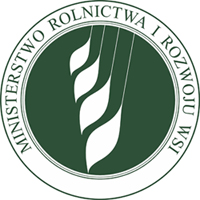 Podstawowe usługi i odnowa wsi na obszarach wiejskich
Beneficjenci
Gmina, związek międzygminny, powiat, instytucje kultury będące jednostkami
organizacyjnymi, dla której organizatorem jest jednostka samorządu terytorialnego, organizacje pozarządowe, w przypadku operacji z zakresu zachowania dziedzictwa kulturowego również kościoły.

Warunki kwalifikowalności
•	operacja jest zgodna z lokalną strategią rozwoju,
•	utworzona infrastruktura będzie ogólnodostępna,
•	operacja ma charakter niekomercyjny
•	podmiotom publicznym pomoc może być przyznana tylko raz na daną miejscowość w danym zakresie w ramach realizacji Programu,
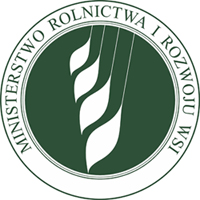 Tworzenie i funkcjonowanie sieci w zakresie krótkich łańcuchów dostaw
Beneficjenci
Sieci – podmioty (przede wszystkim z obszaru objętego LSR) współpracujące na rzecz osiągnięcia celów określonych w LSR (inne niż grupy producentów rolnych, LGD i grupy operacyjne na rzecz innowacji). Co najmniej 2 podmioty.


Warunki kwalifikowalności
−	operacja realizowana jest w zakresie:
−	krótkich łańcuchów żywnościowych lub rynków lokalnych lub usług turystycznych,
−	operacja jest zgodna z lokalną strategią rozwoju.
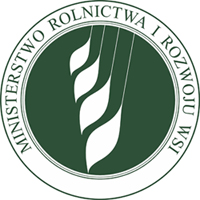 Działanie „LEADER” 

Poddziałanie „Projekty współpracy”
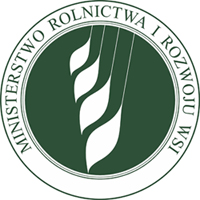 Poddziałanie „Projekty współpracy”
Rodzaj operacji
Przygotowanie i wdrażanie przedsięwzięć dotyczących współpracy lokalnych grup działania
Koszty kwalifikowalne
Koszty przygotowania projektu współpracy mogą stanowić nie więcej niż 15% kosztów kwalifikowalnych projektu.
Zakres kosztów kwalifikowalnych pokrywa się z zakresem kosztów w ramach realizacji operacji w ramach LSR. Dodatkowo w ramach tego działania do kosztów kwalifikowalnych zalicza się koszty m.in..:
•	organizacji i przeprowadzania spotkań/wyjazdów/wydarzeń
•	badań, analiz, opracowań
•	promocji i prowadzenia działań informacyjnych
•	wynagrodzenia za pracę oraz świadczone w związku z przygotowaniem lub realizacją projektu współpracy usługi.
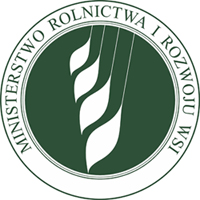 Poddziałanie „Projekty współpracy”
Beneficjenci
Lokalne grupy działania działające w formie stowarzyszeń mających osobowość prawną i działające w oparciu o przepisy specjalne dotyczące stowarzyszeń zawarte w ustawie ROW, wybrane do realizacji lokalnej strategii rozwoju.

Warunki kwalifikowalności
•	projekt dotyczy współpracy międzyregionalnej (pomiędzy LGD w ramach jednego województwa lub z różnych województw) lub międzynarodowej
•	projekt współpracy jest zgodny z LSR wszystkich wnioskujących LGD,
•	projekt współpracy jest realizacją wspólnego przedsięwzięcia,
•	projekt współpracy przyczyni się do osiągnięcia wskaźników określonych w LSR wszystkich wnioskujących LGD (tych wskaźników, których osiągnięcie zaplanowano poprzez projekt współpracy) – kryterium mierzalności, określoności w czasie, możliwości osiągnięcia w okresie realizacji projektu.
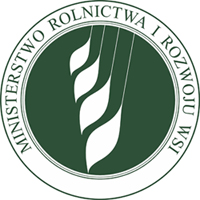 Poddziałanie „Projekty współpracy”
Zasady dotyczące ustanawiania kryteriów wyboru
Jednolite dla całego kraju opiniowane przez Komitet Monitorujący.
Rodzaj wsparcia
Refundacja, koszty uproszczone w formie płatności ryczałtowych lub finansowania ryczałtowego w przypadku przygotowania projektu współpracy.
Intensywność pomocy
Do 100% kosztów kwalifikowanych operacji.
Poziom współfinansowania
Do ustalenia zgodnie z przepisami rozporządzenia EFRROW.
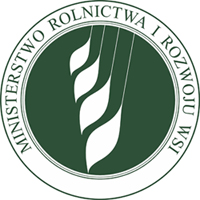 Działanie „LEADER” 

Poddziałanie 
„ Koszty bieżące”
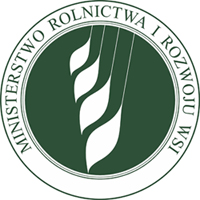 Poddziałanie „Koszty bieżące”
Beneficjenci
Lokalne grupy działania działające w formie stowarzyszeń mających osobowość prawną i działające w oparciu o przepisy specjalne dotyczące stowarzyszeń zawarte w ustawie ROW, wybrane do realizacji lokalnej strategii rozwoju.

Warunki kwalifikowalności
Zgodność z LSR.
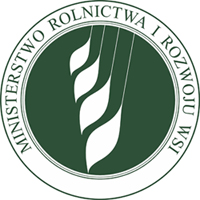 Poddziałanie „Koszty bieżące”
Zasady dotyczące ustanawiania kryteriów wyboru
Możliwość uzyskania wsparcia zapewniona jest dla wszystkich LGD wybranych do realizacji LSR

Rodzaj wsparcia
Pomoc, która w zależności od rodzaju kosztów oraz decyzji LGD może być przyjąć formę: zwrotu kosztów kwalifikowalnych, płatności ryczałtowych lub finansowania ryczałtowego określonego przez zastosowanie wartości procentowej do jednej lub kilku kategorii kosztów. Na wniosek LGD, część wsparcia może być przekazana poprzez wypłatę zaliczki.
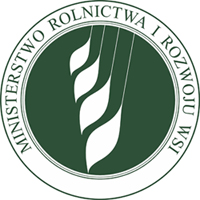 Poddziałanie „Koszty bieżące”
Intensywność pomocy
Do 95% kosztów kwalifikowanych operacji.


Dodatkowe informacje specyficzne dla danego działania
Koszty bieżące wraz z kosztami aktywizacji nie mogą przekroczyć 25% ogólnego wsparcia kierowanego w ramach podejścia Leader z EFRROW na daną LSR.
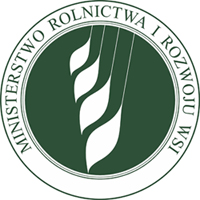 Działanie „LEADER” 

Poddziałanie 
„Aktywizacja”
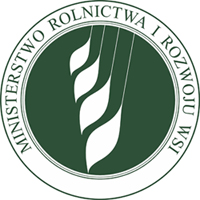 Poddziałanie „Aktywizacja”
Rodzaj operacji
Wsparcie procesu aktywizacji związanej z realizacją LSR. Zapewnienie wsparcia dla potencjalnych beneficjentów w opracowaniu projektów, przygotowaniu wniosków i realizacji projektów (prowadzenie przez LGD doradztwa na rzecz potencjalnych beneficjentów LSR). Budowanie kapitału społecznego na wsi. 
Wsparcie aktywizacji prowadzonej przez LGD jest obowiązkowym elementem rozwoju kierowanego przez lokalną społeczność.
Koszty kwalifikowalne
Do kosztów kwalifikowalnych zalicza się koszty niezbędne do prowadzenia procesu
aktywizacji.
Beneficjenci
Lokalne grupy działania działające w formie stowarzyszeń mających osobowość prawną i działające w oparciu o przepisy specjalne dotyczące stowarzyszeń zawarte w ustawie ROW, wybrane do realizacji lokalnej strategii rozwoju.
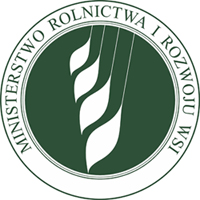 Poddziałanie „Aktywizacja”
Warunki kwalifikowalności
Zgodność z LSR.
Zasady dotyczące ustanawiania kryteriów wyboru
Możliwość uzyskania wsparcia zapewniona jest dla wszystkich LGD wybranych do realizacji LSR.
Rodzaj wsparcia
Pomoc, która w zależności od rodzaju kosztów oraz decyzji LGD może być przyjąć formę:	zwrotu kosztów kwalifikowalnych, płatności ryczałtowych, finansowania ryczałtowego określonego przez zastosowanie wartości procentowej do jednej, kilku kategorii kosztów. 
Intensywność pomocy
Do 95% kosztów kwalifikowalnych operacji.
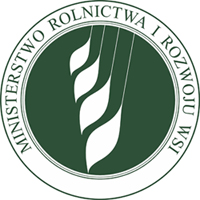 Poddziałanie „Aktywizacja”
Poziom współfinansowania
Do ustalenia zgodnie z przepisami rozporządzenia EFRROW.


Dodatkowe informacje specyficzne dla danego działania
Koszty aktywizacji wraz z kosztami bieżącymi nie mogą przekroczyć 25% ogólnego
wsparcia kierowanego w ramach podejścia Leader z EFRROW na daną LSR.
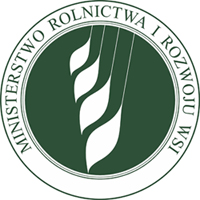